Aerospace Modeling TutorialLecture 2 – Basic Aerodynamics
Greg and Mario
February 2, 2015
Our system dynamics:
Our model
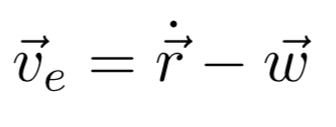 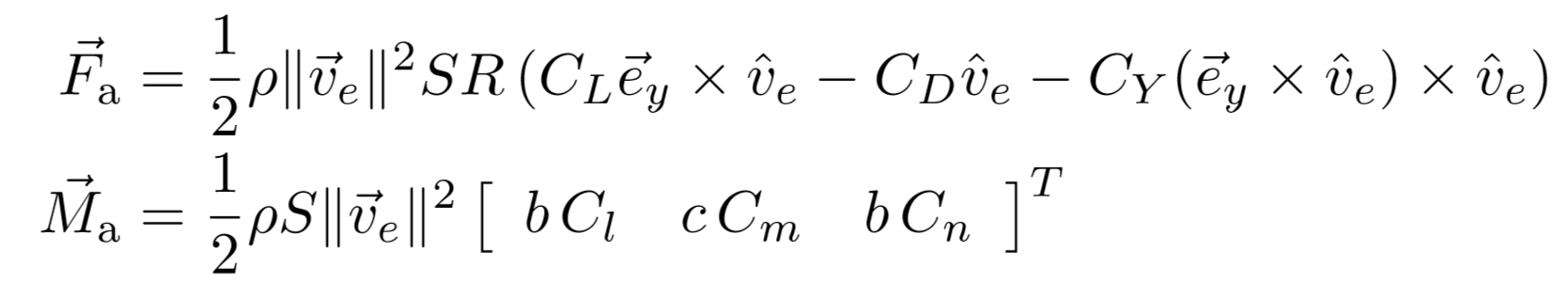 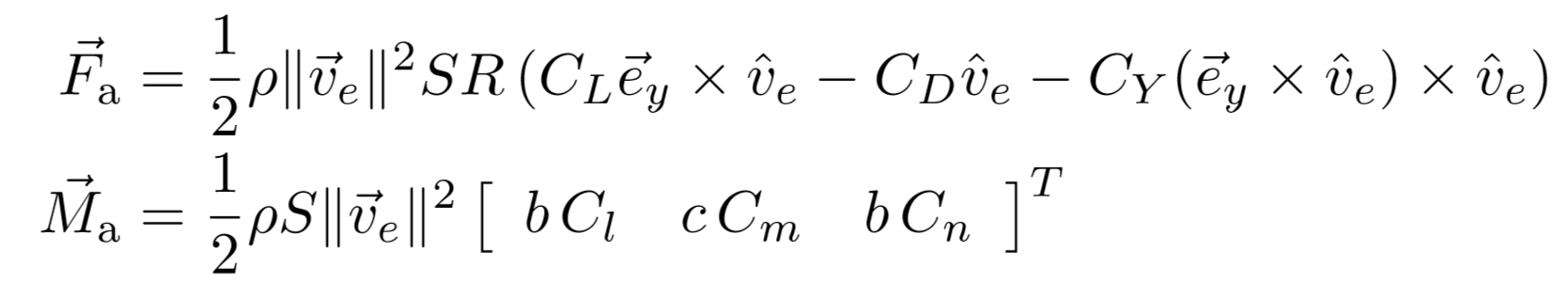 Navier Stokes Equations
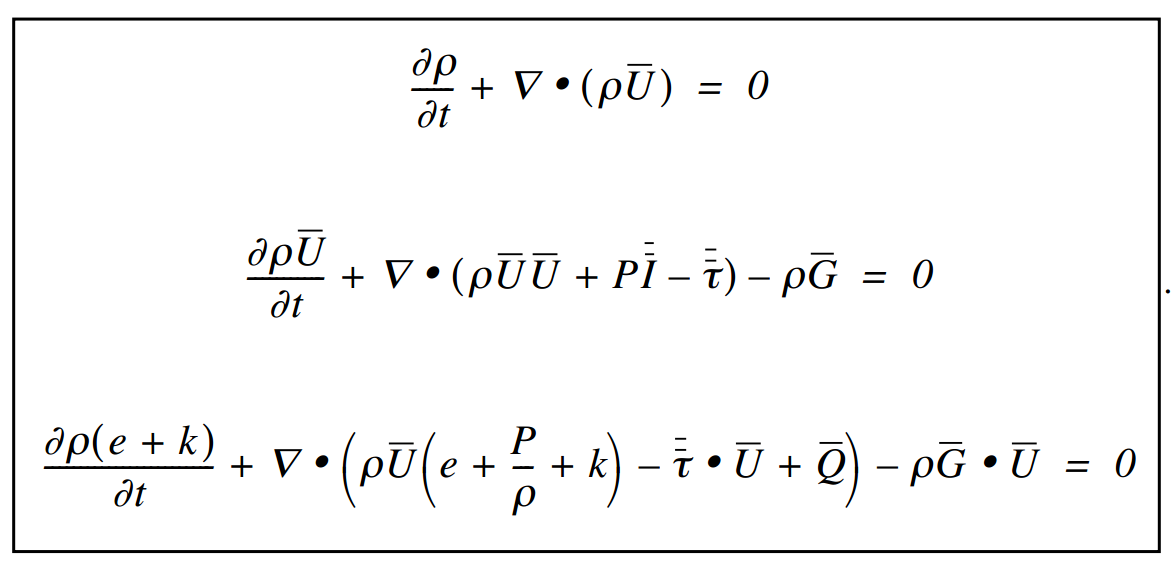 Solving Navier Stokes - CFD
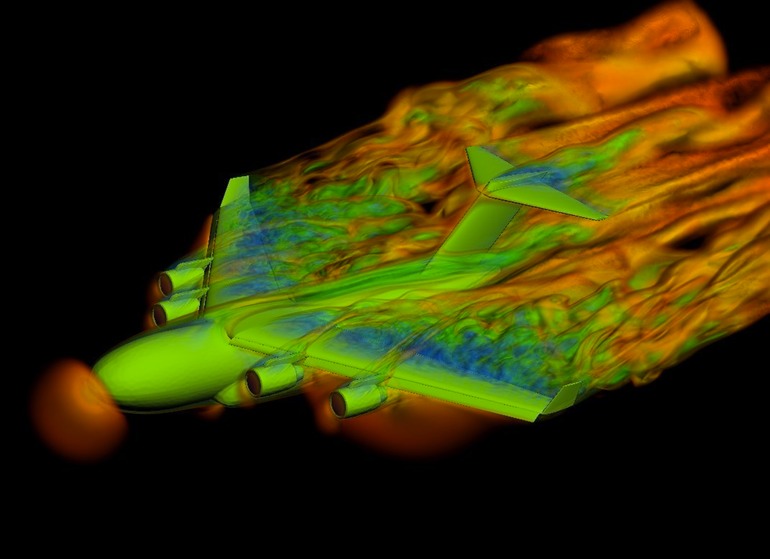 Computationally demanding
Not suitable for real time simulation
Not suitable for dynamic optimization
How to simplify things?
Thin airfoil theory
Assumptions:
2-dimensional flow
Inviscid flow
Incompressible flow
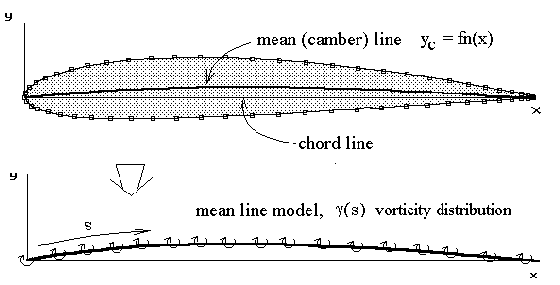 Solve simplified NS (just Laplace’s equation) with flow tangency condition
Thin airfoil theory
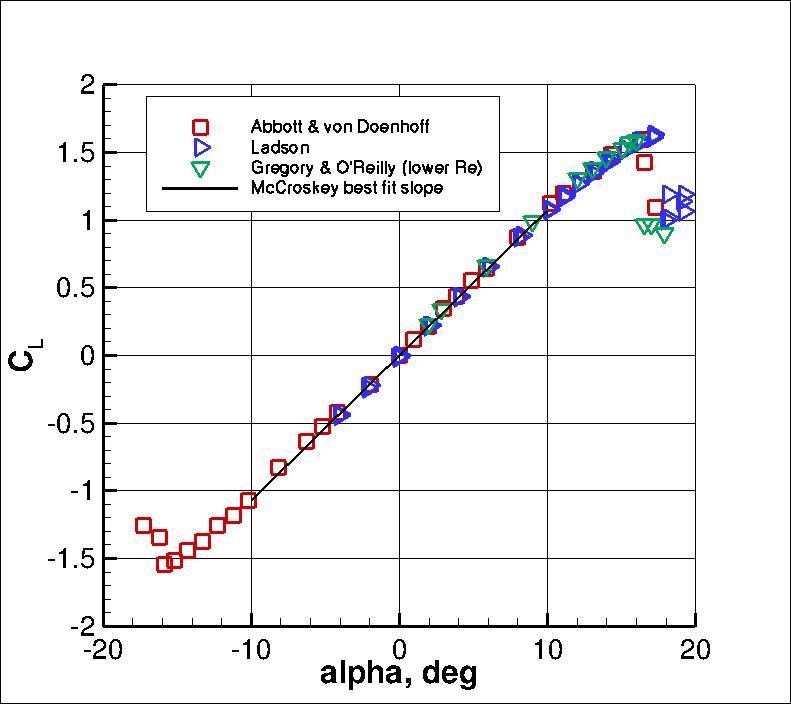 Advantages:
Easy to compute
Fits well to data

Drawbacks:
Predicts 0 drag
Real wings aren’t 2-dimensional
xfoil
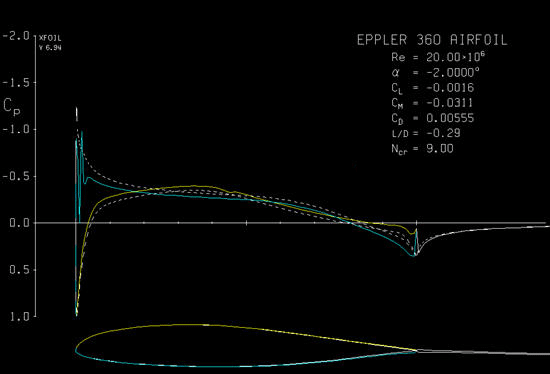 viscous solution in the boundary layer
Inviscid outside
gives parasitic drag
still 2d
Prandtl lifting line theory
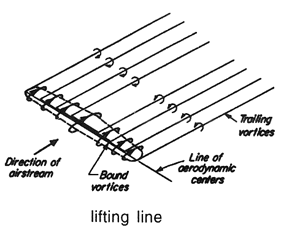 Still inviscid, incompressible
Model flow field as a sum of horseshoe vortices
Solve for circulation of each 2-d section
Still need to account for wing-tail interaction
Ignores spanwise viscous flow
Vortex lattice
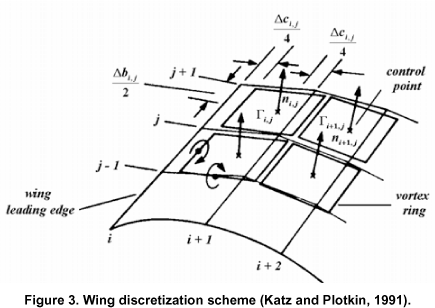 Model the wing as a panel of ring vortices
Can handle arbitrary shapes

Disadvantage: intrinsically computational, no handy formulas
AVL – Athena Vortex Lattice (Mark Drela)
popular code, includes parasitic drag
Inputs: geometry, alpha/beta/airspeed
Outputs: force/moment vectors + derivatives w.r.t. omega
Strategy: sweep alpha/beta, fit curves for all coefficients
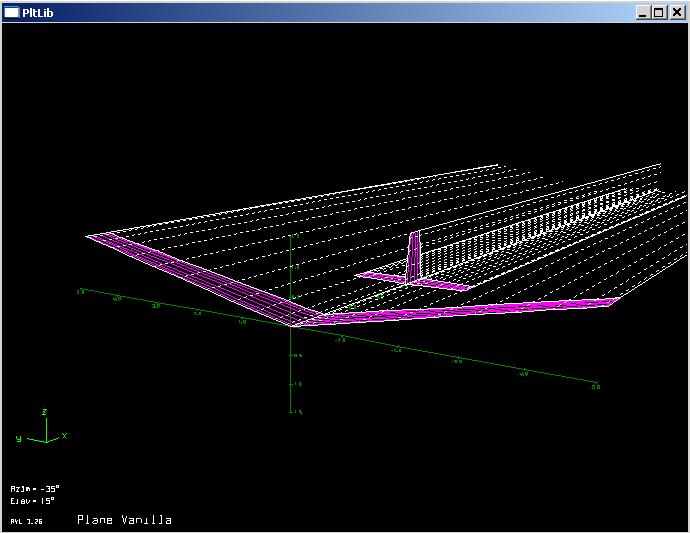 Our model
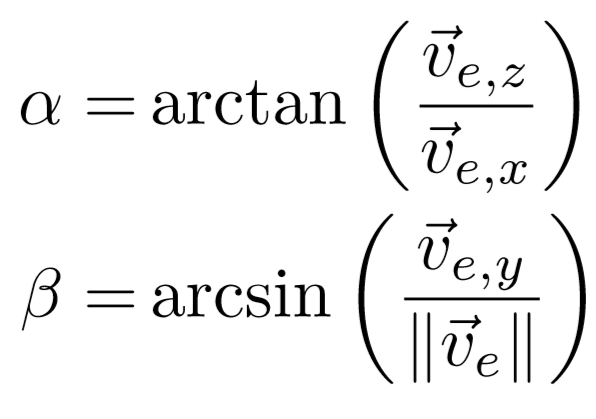 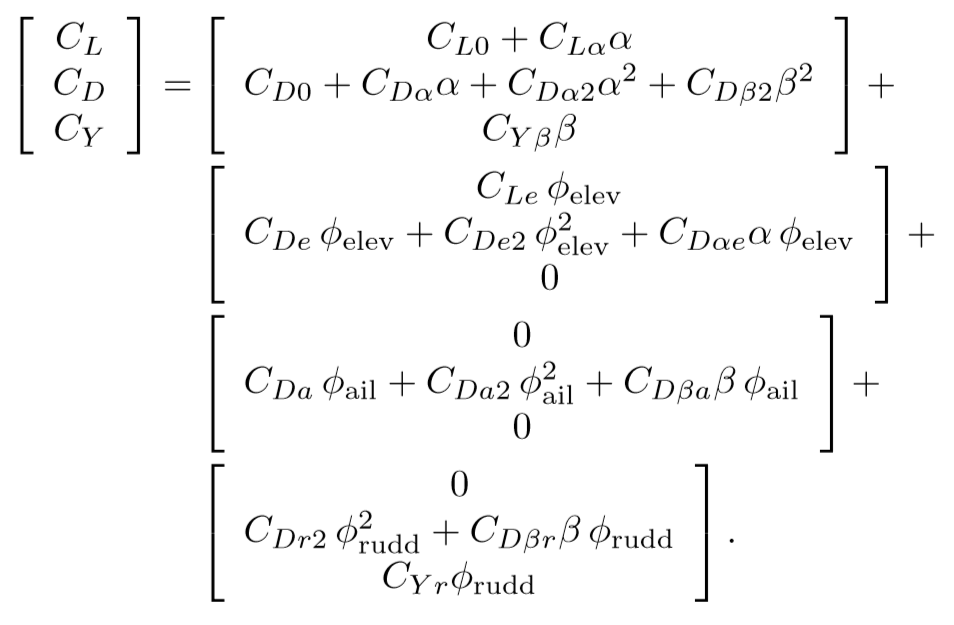 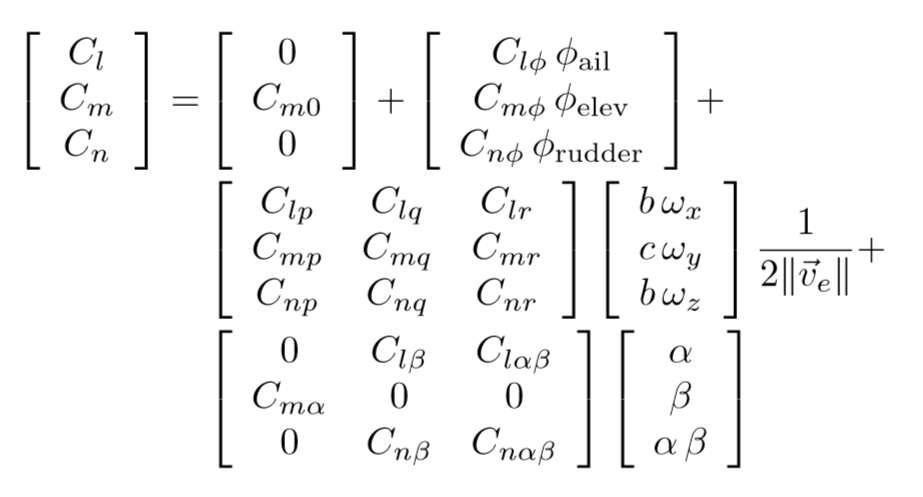 Homework 1: 2-dimensional model
Starting from [0,-10,10,0], fly as far as possible in 10 seconds, in the x direction
Starting from the same place, fly as long as possible (maximum time)
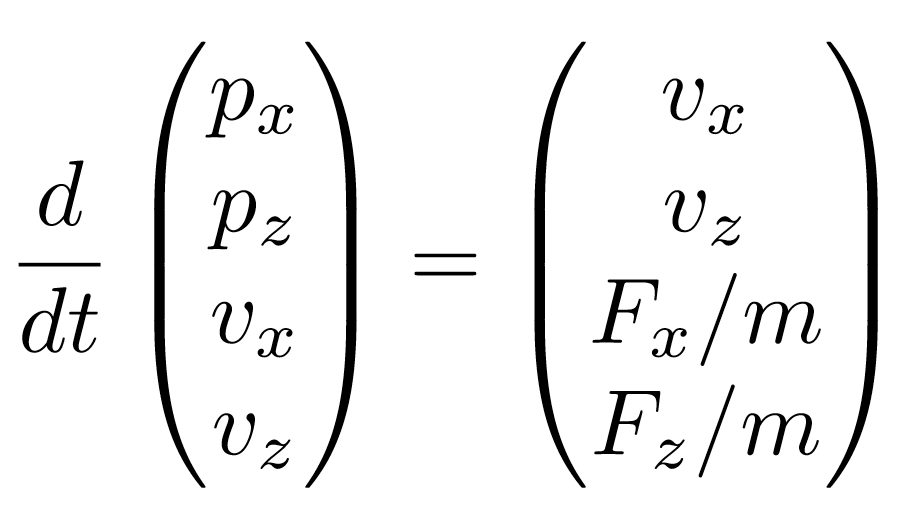 State:
Control input: α
Mass 2
Aspect ratio 10
Sref 0.5
Gravity 9.8
Altitude must always be positive!!
Homework 2 (optional): 3 dimensional model
Implement the full aerodynamic model, using coefficients from https://github.com/ghorn/rawesome/blob/master/rawe/models/betty_conf.py
(There is also a reference model there)

R(0) = eye(3)
p(0) = [0,0,0]
v(0) = [15, 0, 0]
ω(0) = [1, 0, 0]

Do something like, R(5.0)=eye(3), w(5.0) = [0,0,0], vy(5.0) = 0, minimize u^2

Probably best to simulate first to validate model